My Research: Past And Future
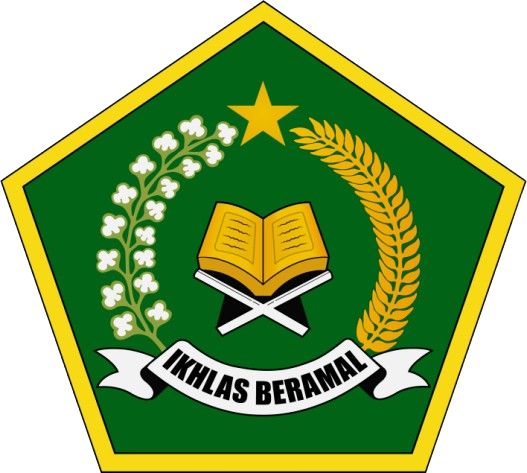 Dr. Ahmad Zainal Abidin, MA
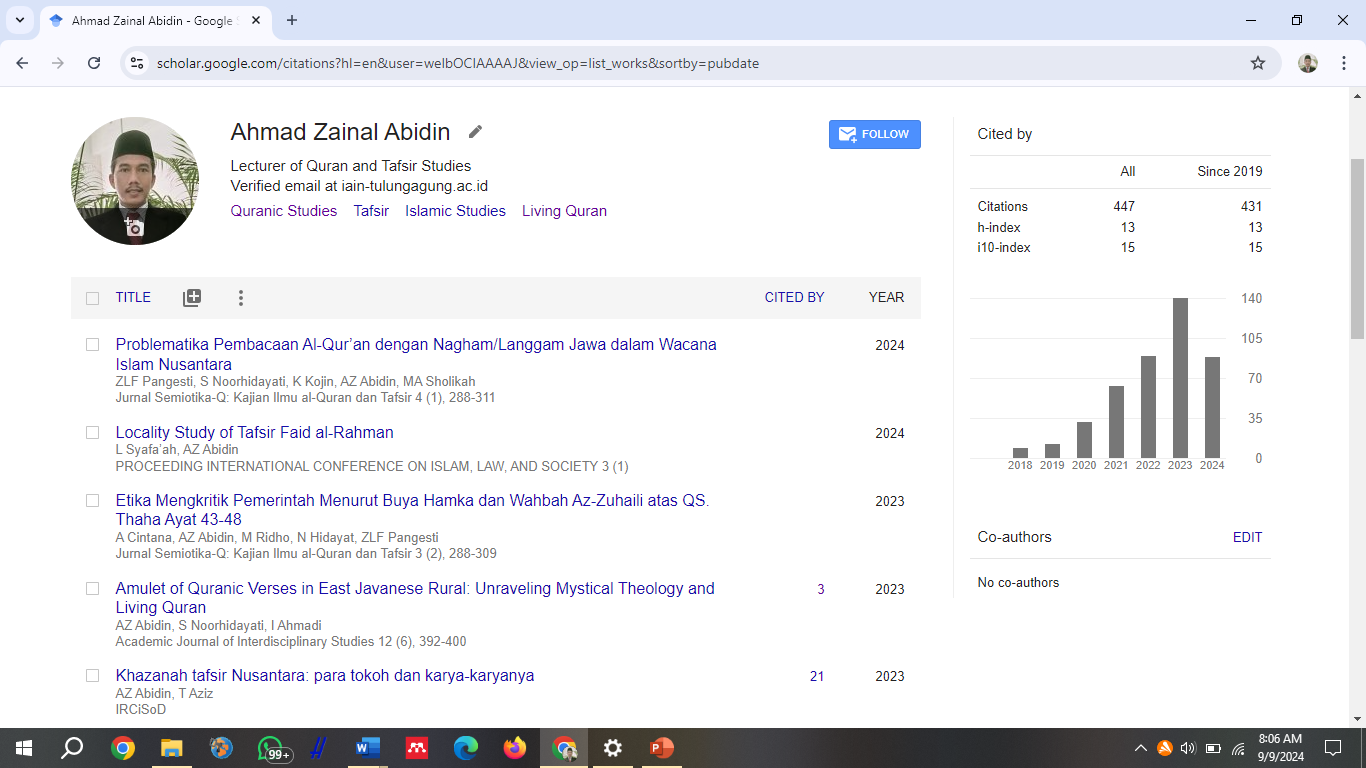 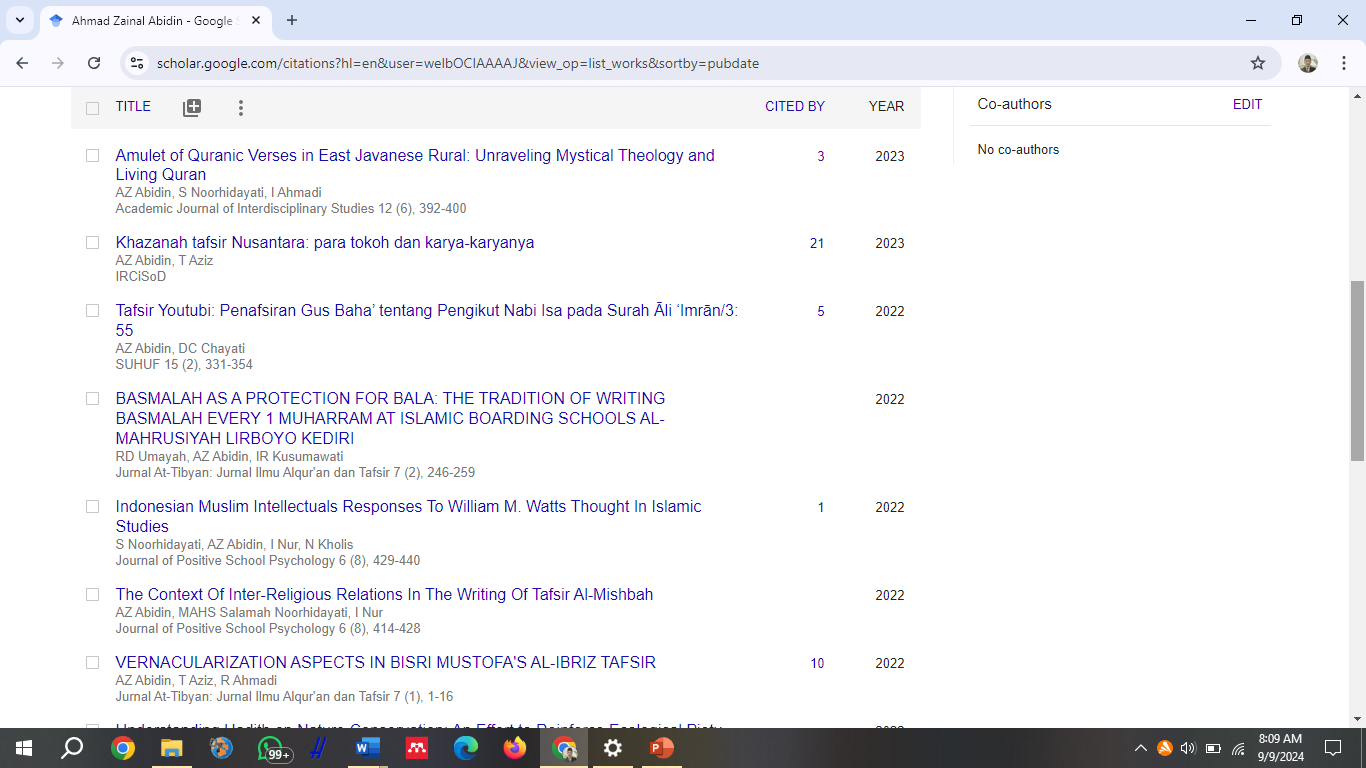 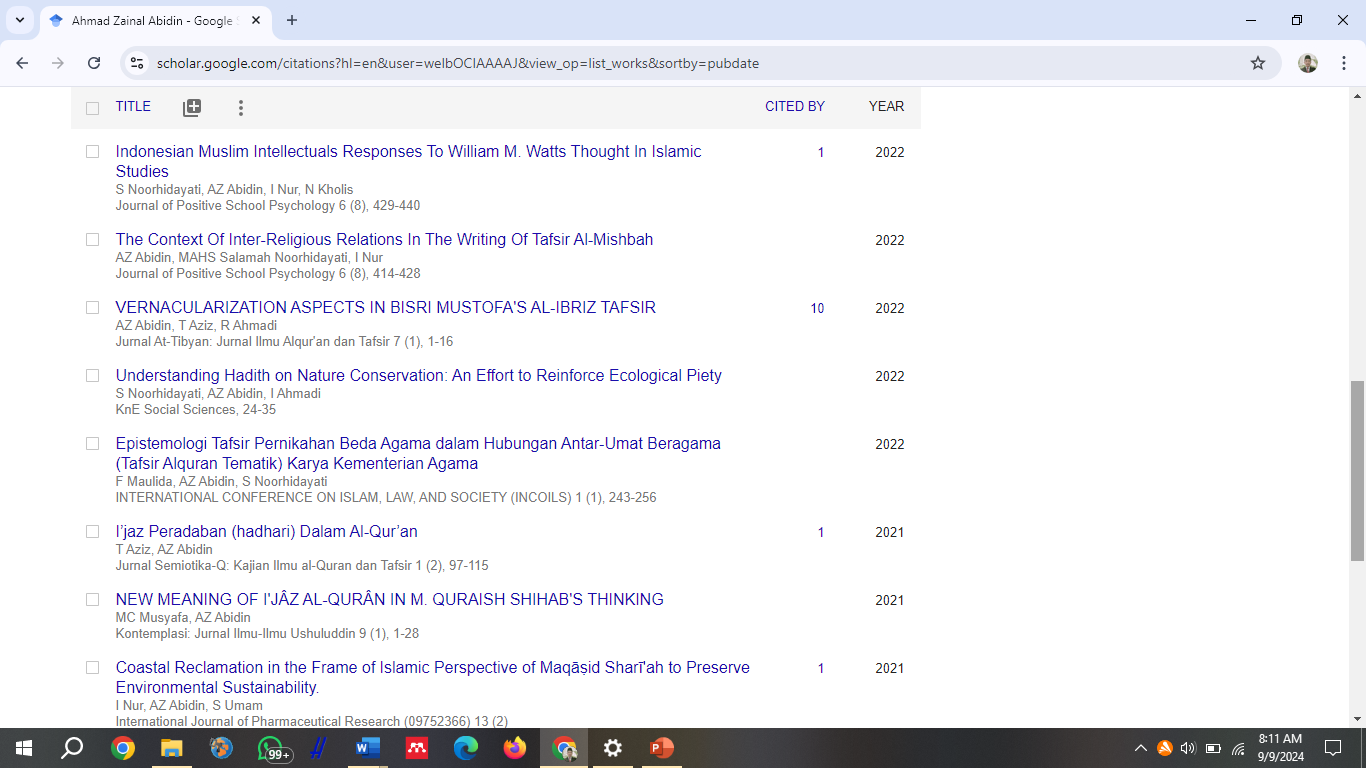 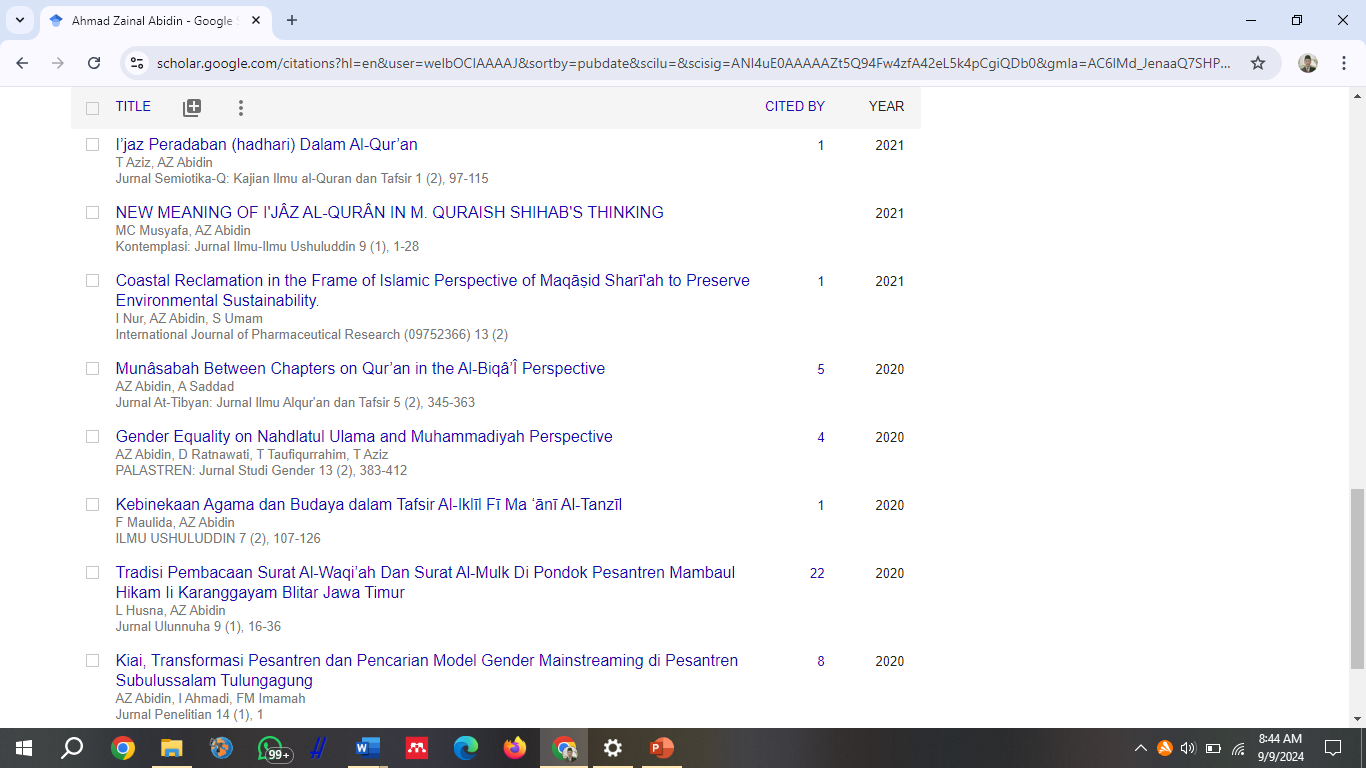 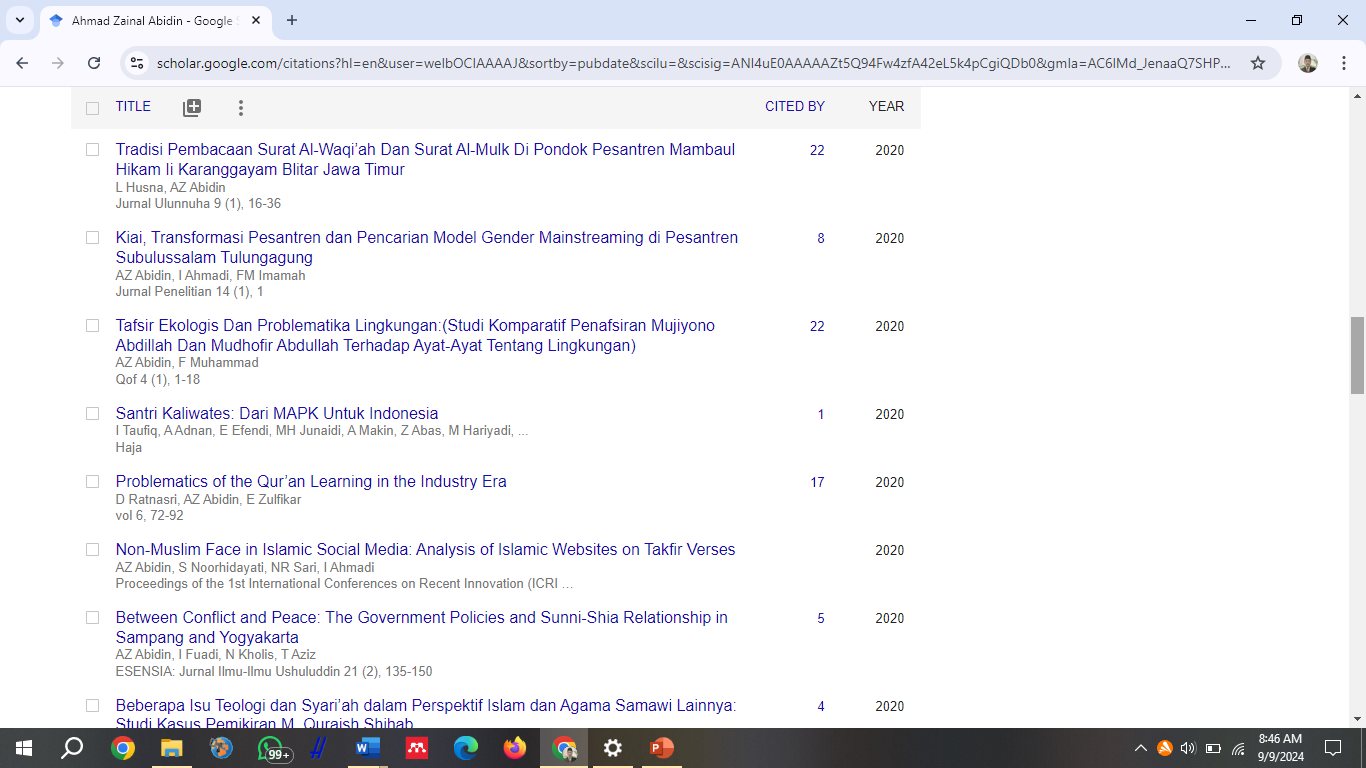 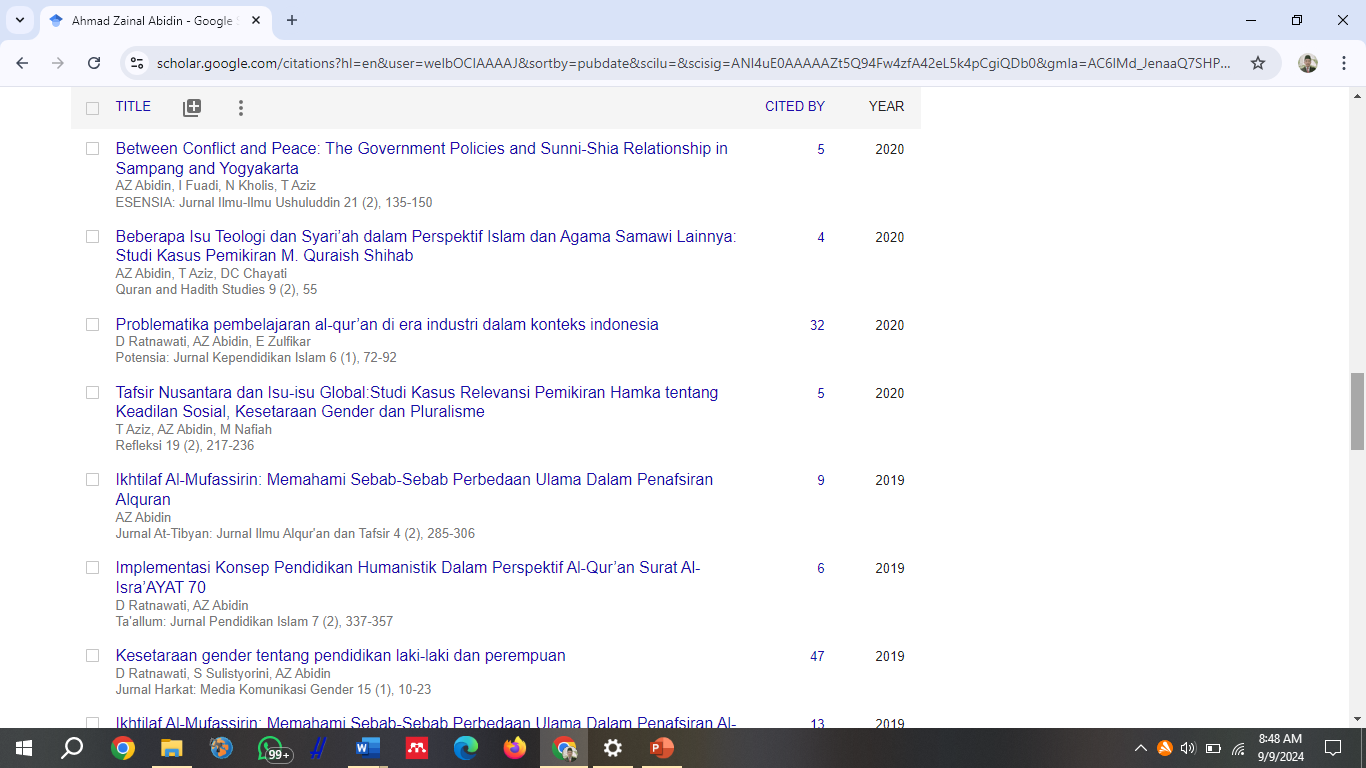 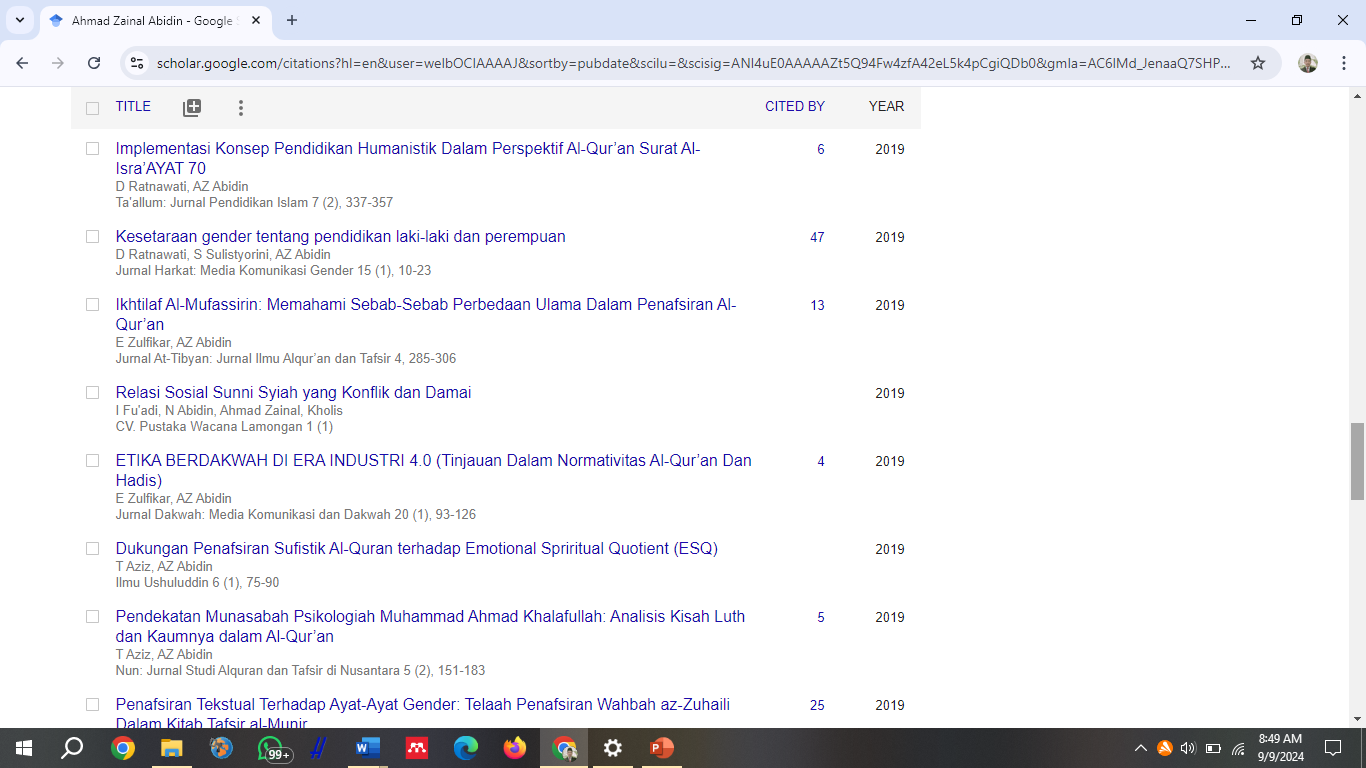 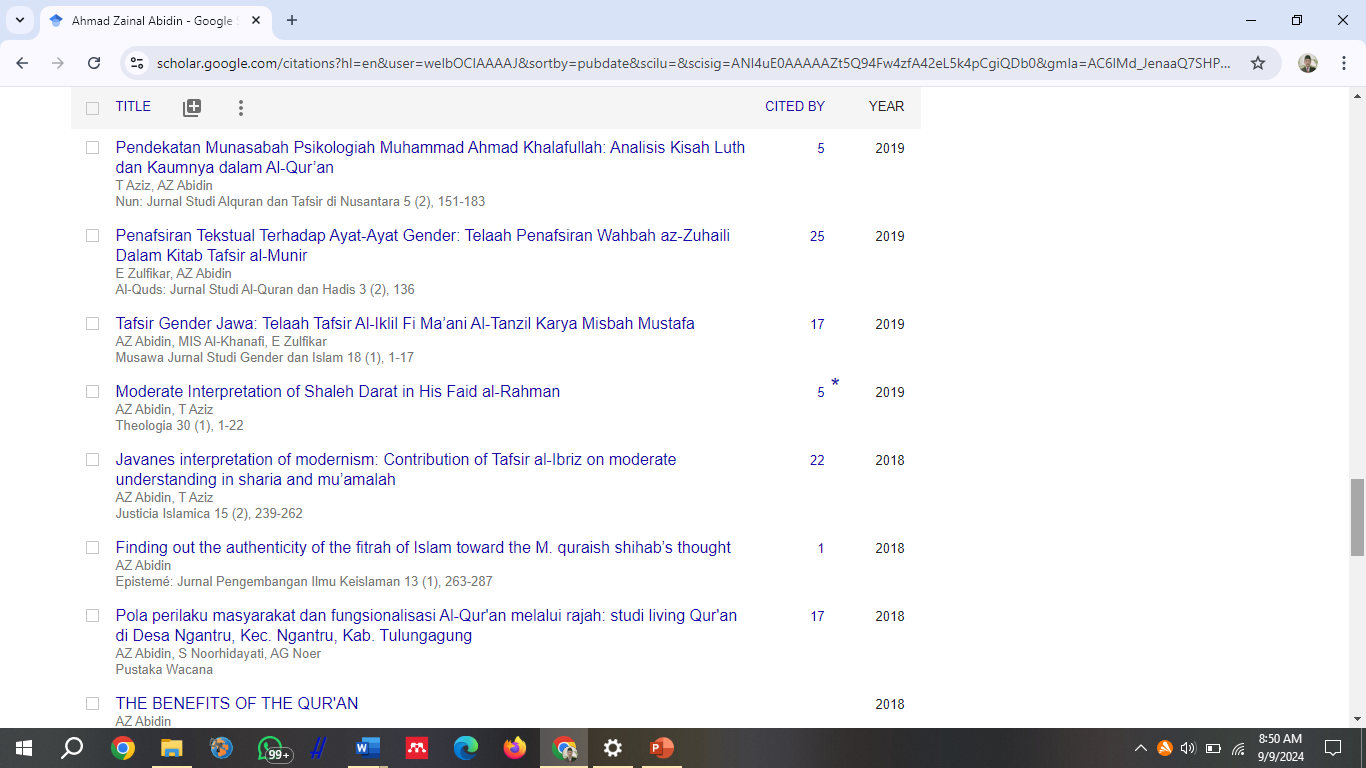 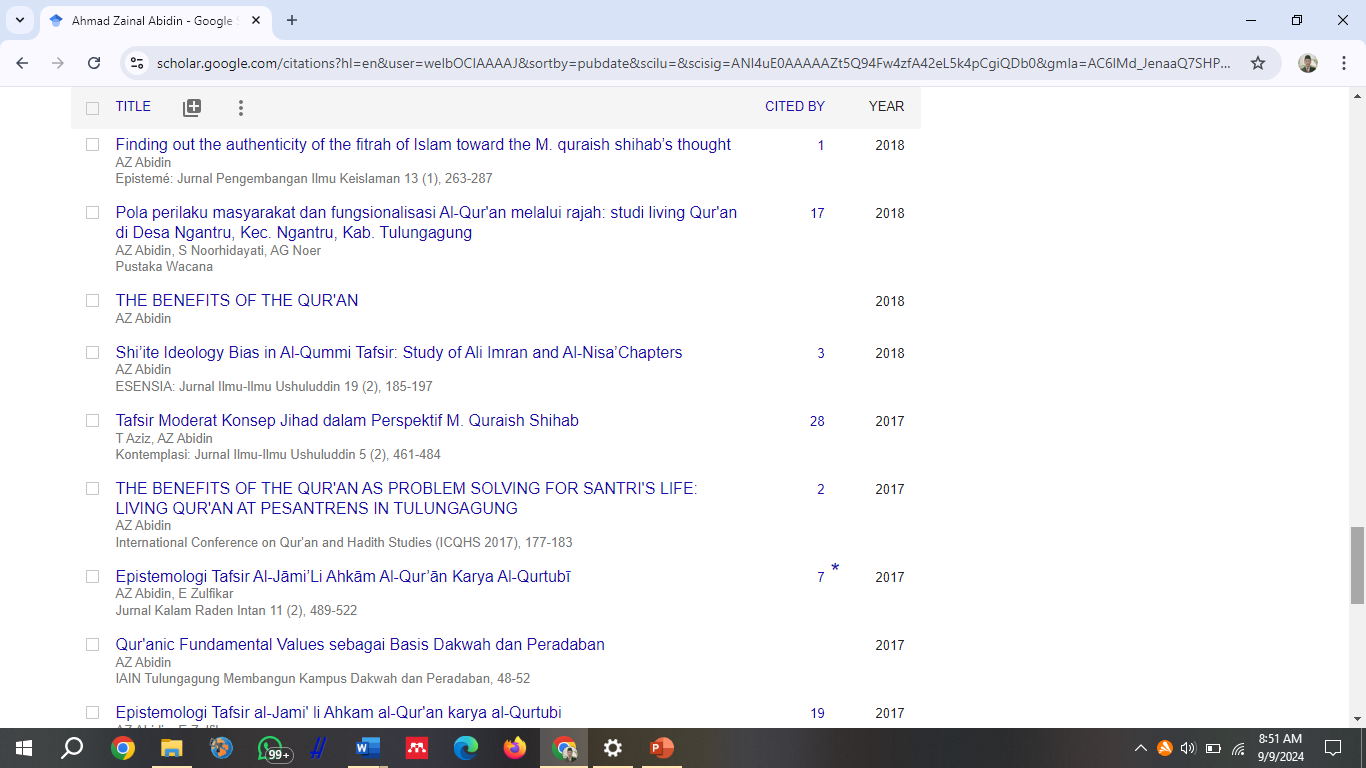 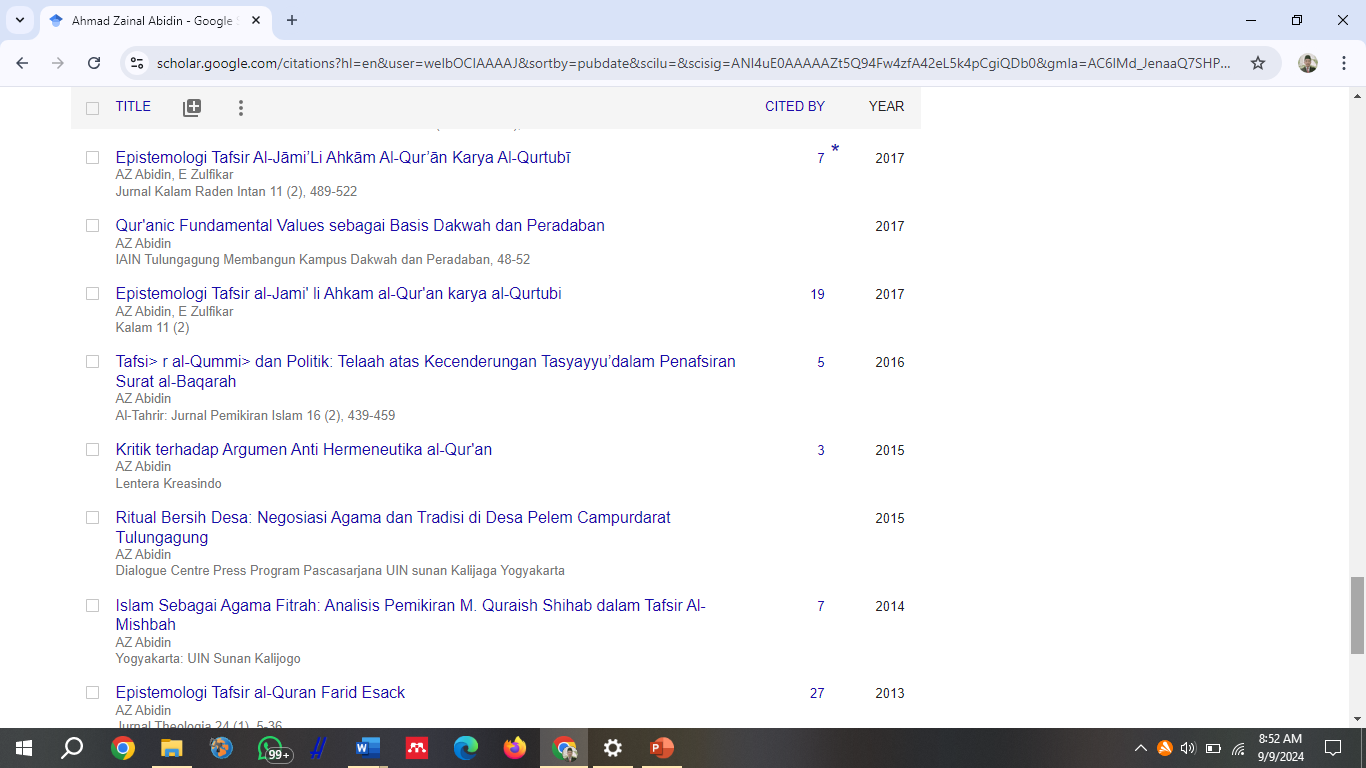 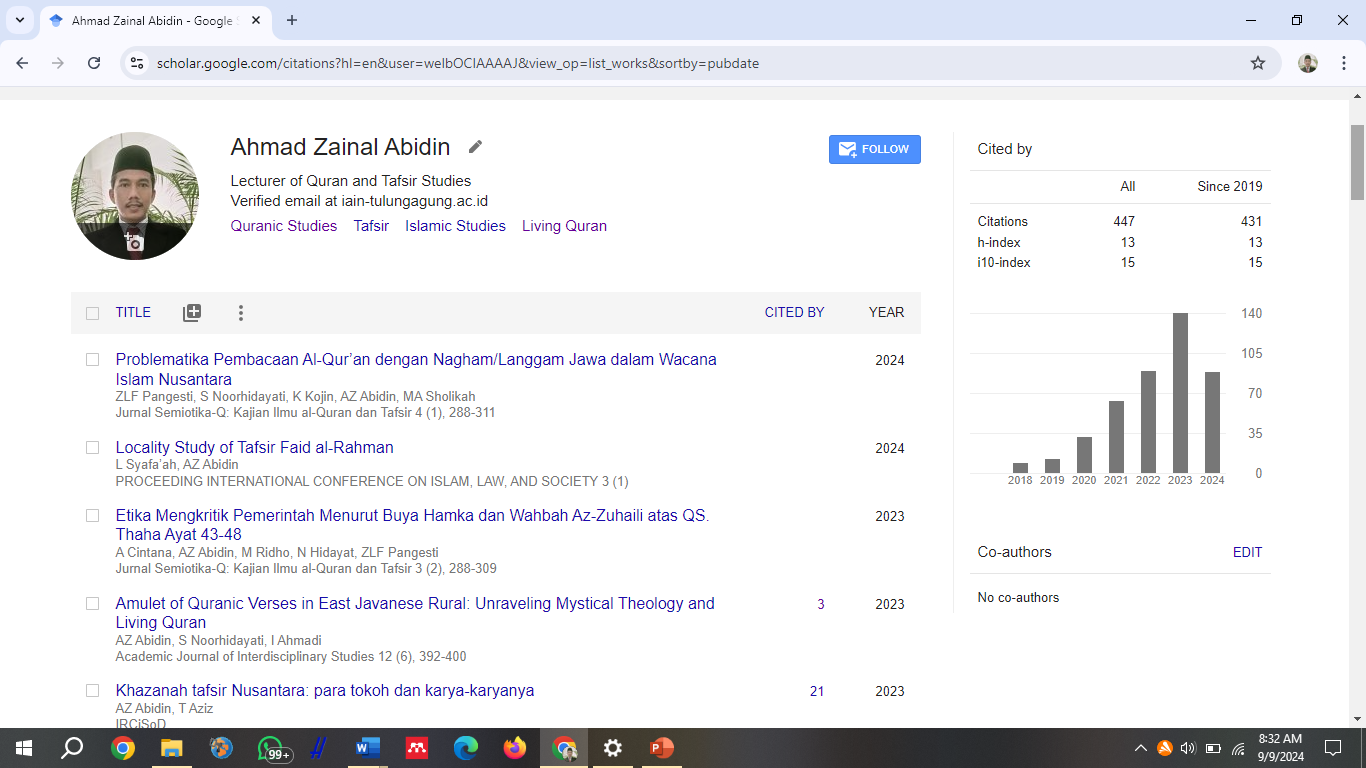 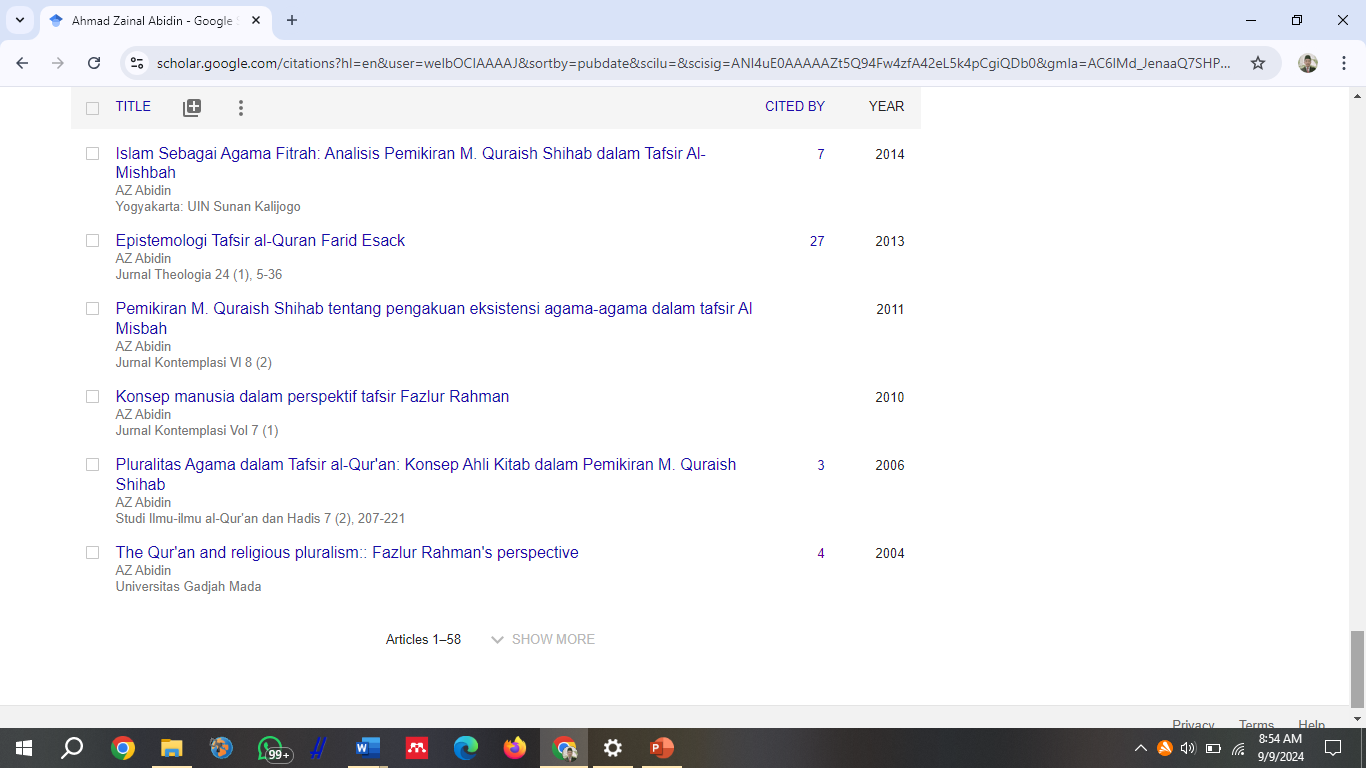 Google Scholar
https://scholar.google.com/citations?hl=en&user=welbOCIAAAAJ

Sinta
https://sinta.kemdikbud.go.id/authors/profile/6088784

Scopus
https://www.scopus.com/authid/detail.uri?authorId=58706401100

Orchid
https://orcid.org/my-orcid?orcid=0009-0002-4252-3187
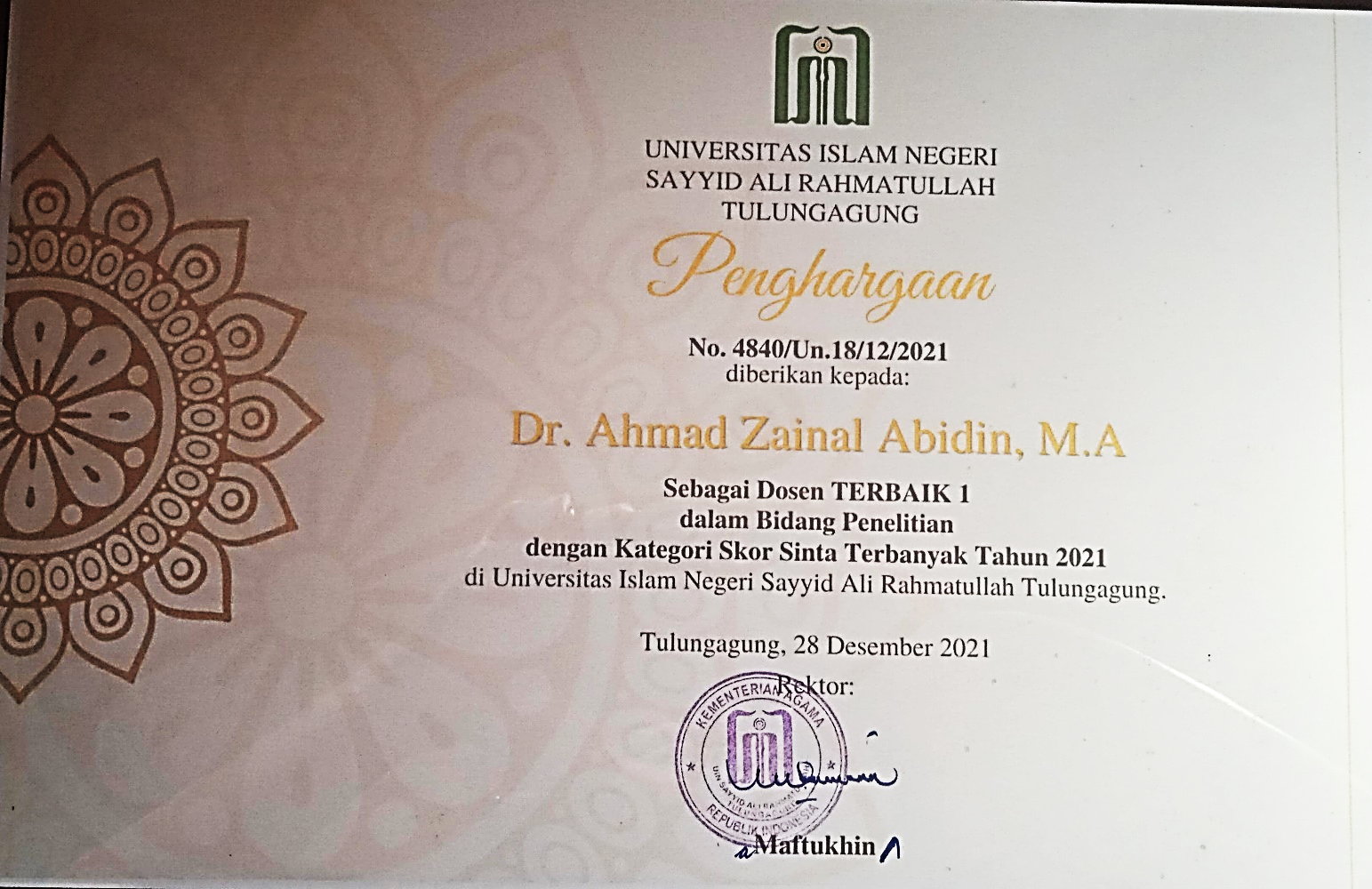 Proyek Penelitian Masa Depan
Memproduksi tafsir pesantren
Bersifat kolektif-kolaboratif antara dosen, mahasiswa, dan kyai pesantren
Metode: wawancara
Berbentuk tulisan bersama
Kontribusi dan disseminasi tafsir Nusantara dalam proyek moderasi beragama di Indonesia dan bagi peradaban dunia
Proyek penelitian kolaboratif internasional: Misalnya:Silang baca kitab suci agama-agama Ibrahim (missal, di Mesir dan Tunisia), Studi Living Quran di Indonesia dan belahan dunia: Studi Komparatif, sesuatu yang belum mendapatkan perhatian dari para sarjana
Kesimpulan:
Setiap riset mengedepankan kebaruan sebagai kontribusi pemikiran 
Pengajaran dan penelitian perlu berjalan beriringan
Setiap peneliti harus fokus ke bidang ilmu masing-masing
Rekomendasi
Pentingnya riset bidang ilmu Alquran dan Tafsir beserta cabang-cabang nya  termasuk studi living qur’an.
Perlunya riset dengan pendekatan integratif/multi disiplin
Perlunya Riset kolaboratif Internasional
Sekian

Mohon Maaf &
Terima Kasih